10/06/21SUPA Chem
Limiting Reagents 
% Yield
% Error
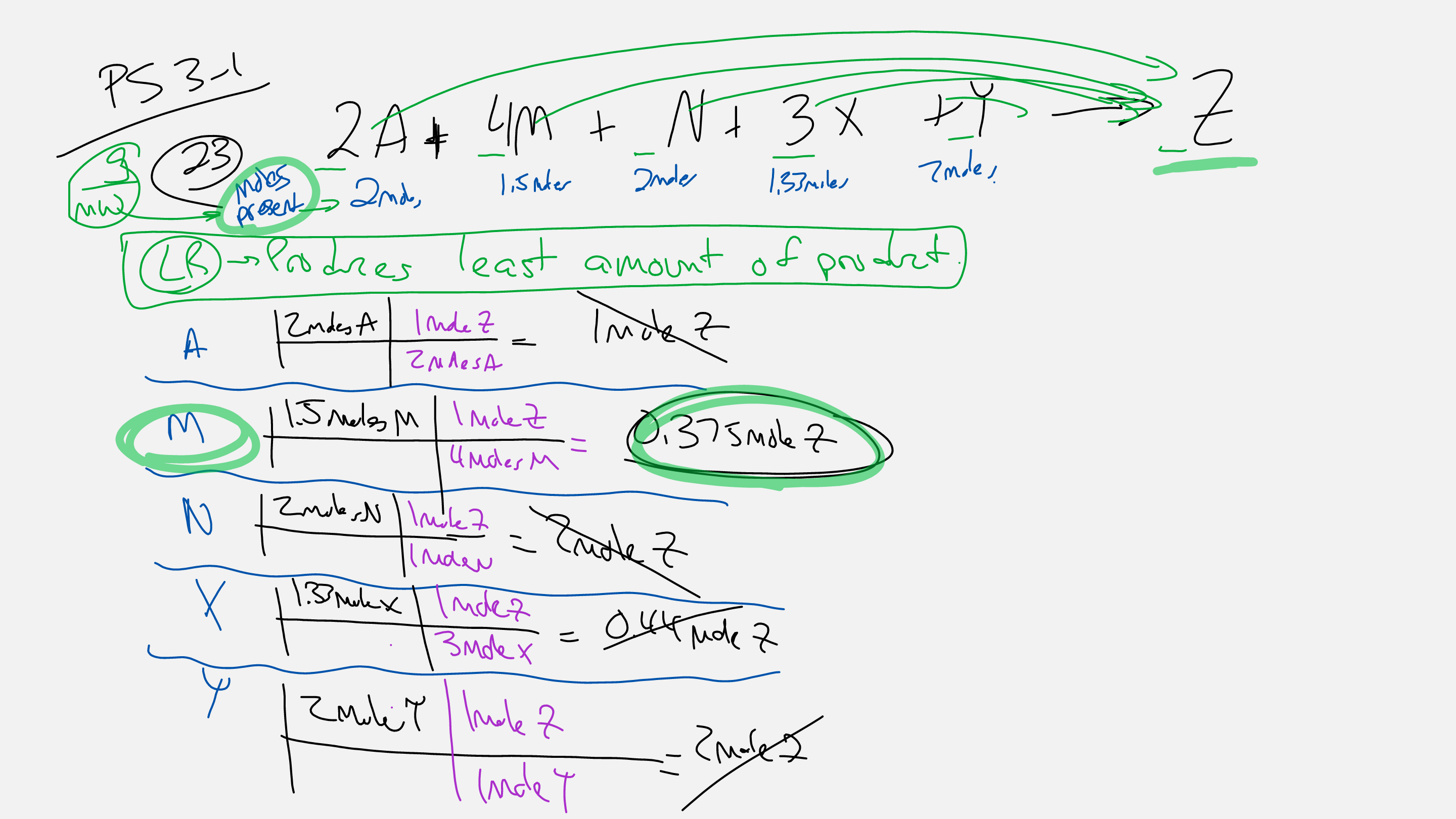 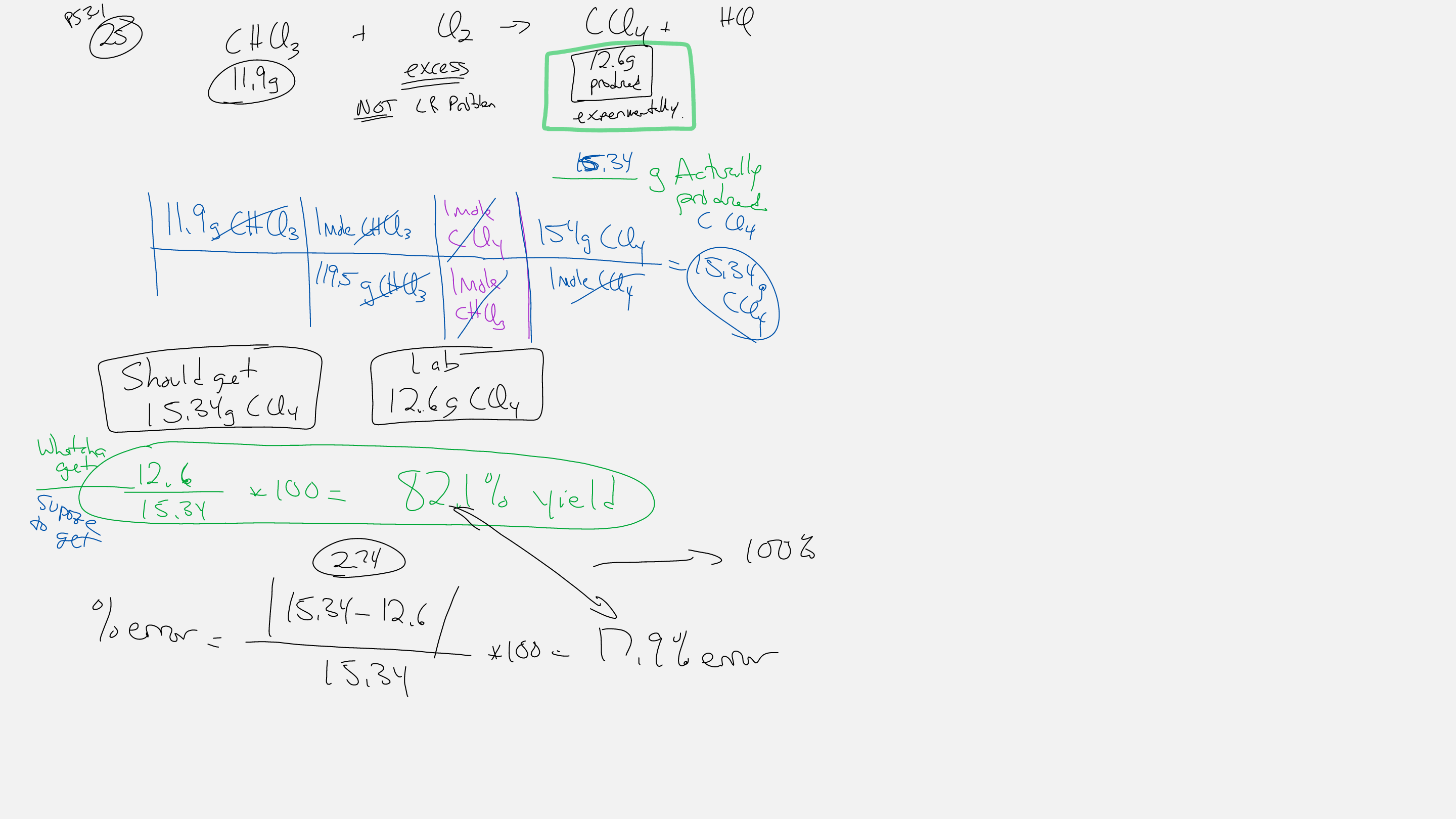 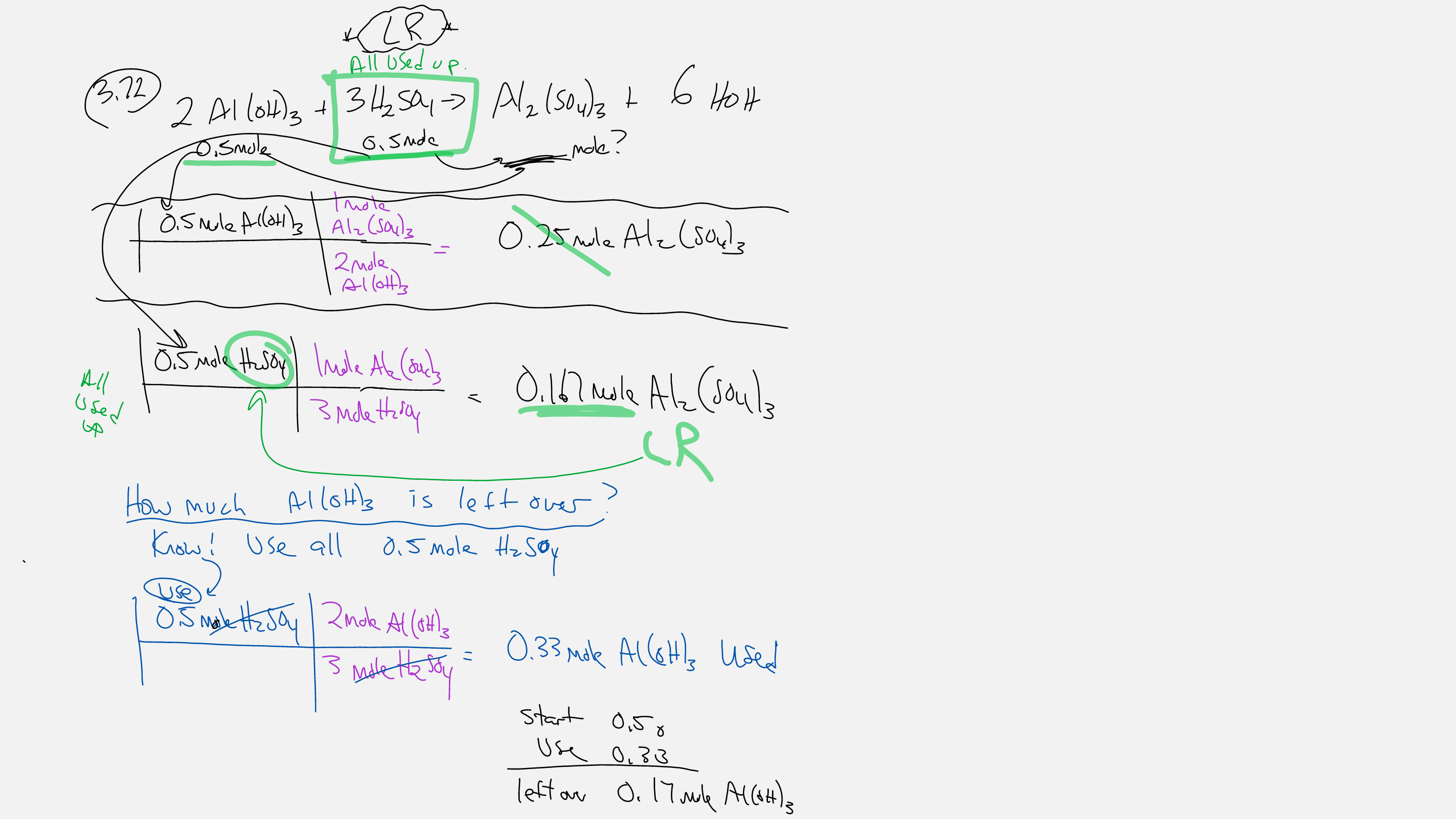 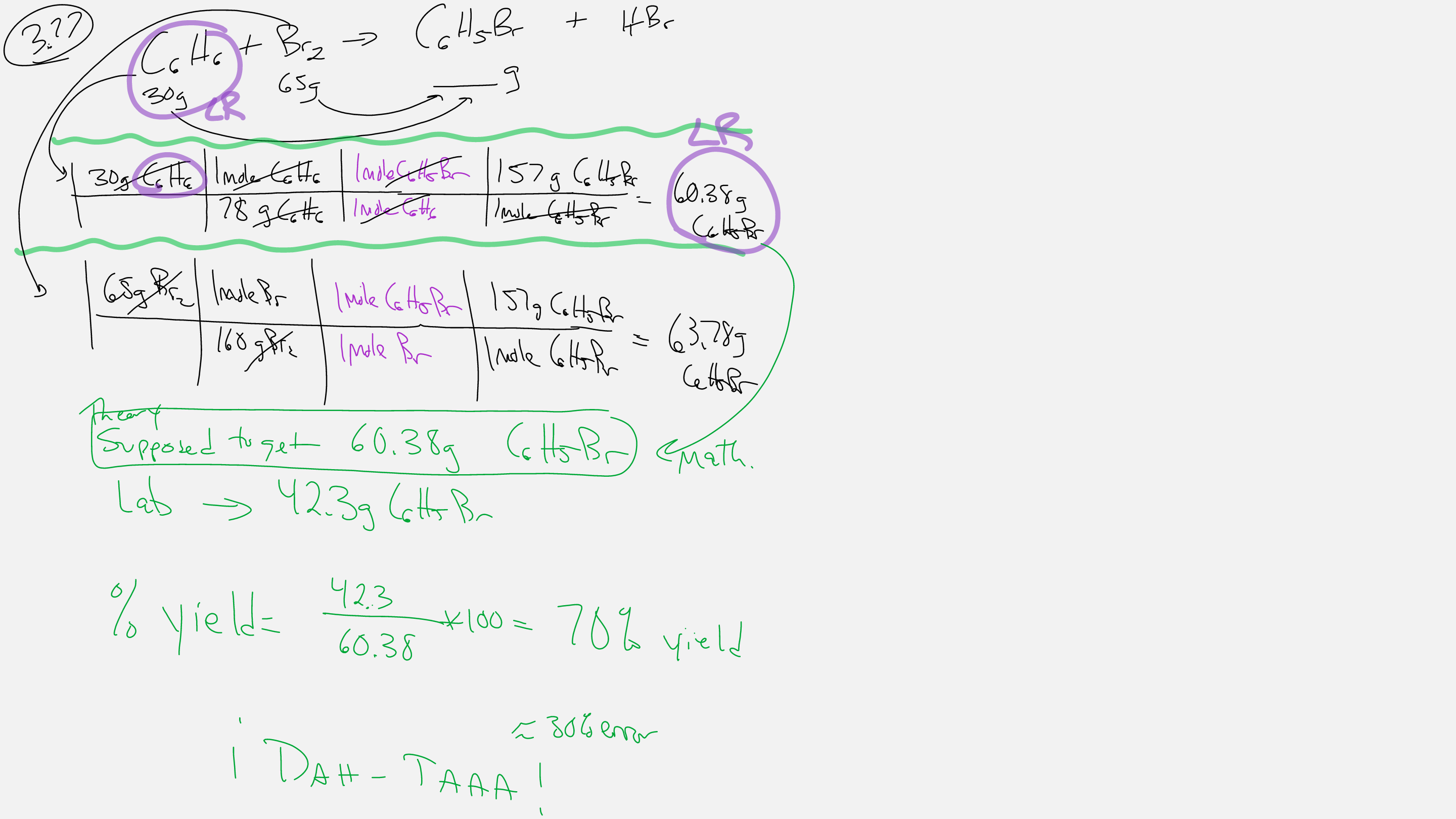 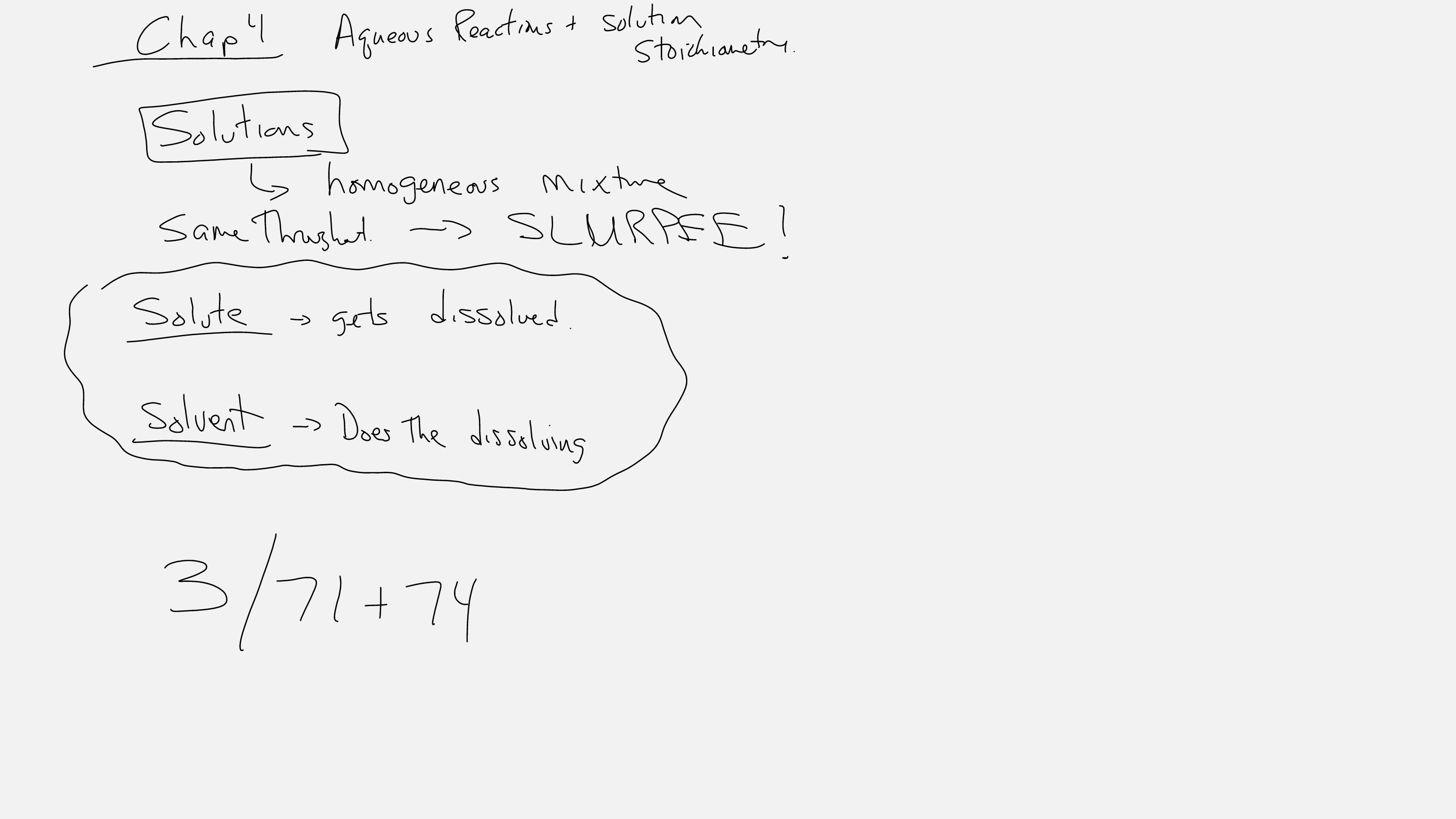